Název školy: ZŠ A MŠ ÚDOLÍ DESNÉ, DRUŽSTEVNÍ 125, RAPOTÍN
Název projektu: Ve svazkové škole aktivně - interaktivněČíslo projektu: CZ.1.07/1.4.00/21.3465 
Autor: Mgr. Jana Učňová
Tematický okruh: Název: EU OPVK VY_32_INOVACE_06_PRVOČÍSLA_A_ČÍSLA SLOŽENÁ
Vytvořeno: 
-únor 2014
Anotace: 
-tato prezentace slouží žákům k seznámení s pojmy prvočíslo a číslo složené, procvičování znalostí na příkladech; doporučuji tento materiál k úvodu do látky, procvičování, nebo domácí samostatné přípravě žáků
Zdroj:
HERMAN. Matematika: dělitelnost. 2. vyd. Praha: Prometheus, 2003, 100 s. Učebnice pro základní školy (Prometheus). ISBN 80-719-6261-9
TAIŠL, VOJÁČEK. Aritmetika pro sedmý ročník. 12. vyd. Praha: SPN, 1975, 150 s. Učebnice pro základní devítileté školy (SPN). ISBN 14-409-75
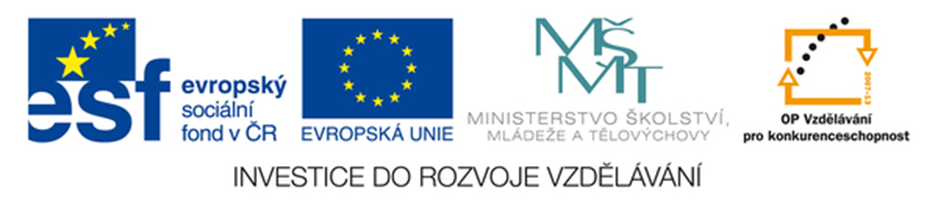 Chvilka teorie
Číslo větší než 1, které není součinem dvou menších čísel, se nazývá PRVOČÍSLO. 
Číslo, které lze rozložit na součin dvou menších čísel, se nazývá ČÍSLO SLOŽENÉ.
Číslo 1 není ani prvočíslo, ani číslo složené.
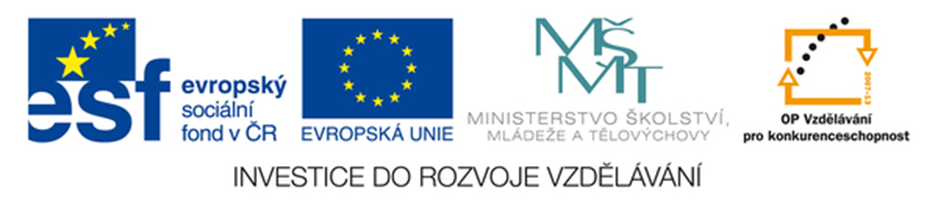 Jak si tedy rozdělit čísla? Pokuste se doplnit diagram.
Přirozená čísla
číslo 1
prvočísla
čísla složená
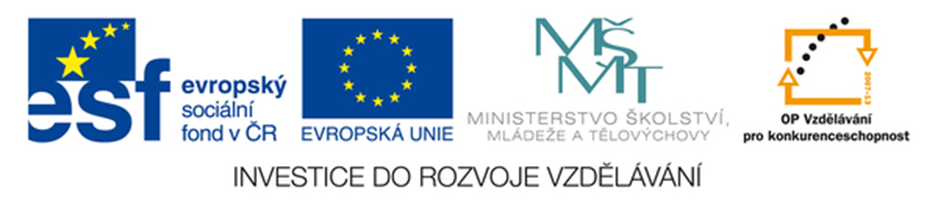 Doplnění pojmů
Prvočíslo
má právě dva dělitele – číslo 1 a samo sebe.
Složené číslo
má více než dva dělitele
má jediného dělitele – samo sebe, nelze jej považovat za prvočíslo.
Číslo 1
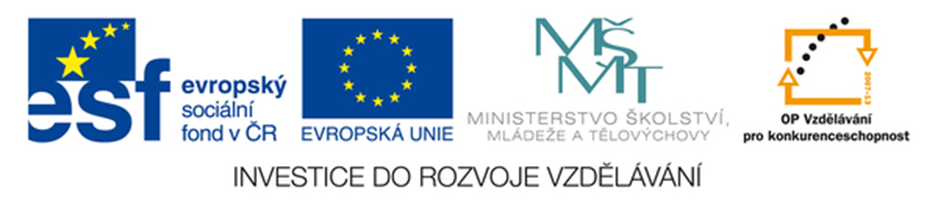 Podívejme se na pár cvičení
Čísla 4, 6, 8, 9, 10, 15 mají více než dva dělitele, jsou to čísla složená – každé číslo složené lez vyjádřit jako součin dvou čísel menších, než je samo:

4 = 2 . 2
6 = 2 . 3
8 = 2 . 4
9 = 3 . 3
10 = 2 . 5
15 = 3 . 5

1. Rozhodněte, která z čísel 16, 17, 18, 19, 20 jsou složená a která jsou prvočísla.

2. Která z čísel od 31 do 40 jsou prvočísla?
prvočísla: 17, 19; čísla složená: 16, 18, 20
31, 37
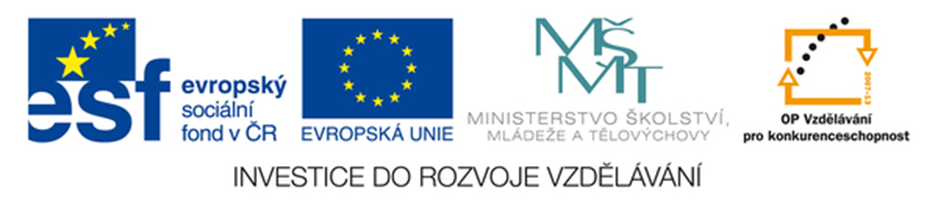 Historická poznámka
První systematickou metodu k nalezení prvočísel použil řecký matematik Eratothenes (asi 276-194 př.n.l.). Napsal si na voskovou tabulku čísla větší než jedna a menší než 100 – prvním z nich bylo číslo 2.
2    3    4    5    6    7    8    9    10    11    12    13    14    15    16    17    18    19    20    21    22    23    24    25    26    27    28    29    30    31    32    33    34    35    36    37    38    39    40    41    42    43    44    45    46    47    48    49    50    51    52    53    54 55    56    57    58    59    60    61    62    63    64    65    66    67    68    69    70    71 72    73    74    75    76    77    78    79    80    81    82    83    84    85    86    87    88 89    90    91    92    93    94    95    96    97    98    99    100
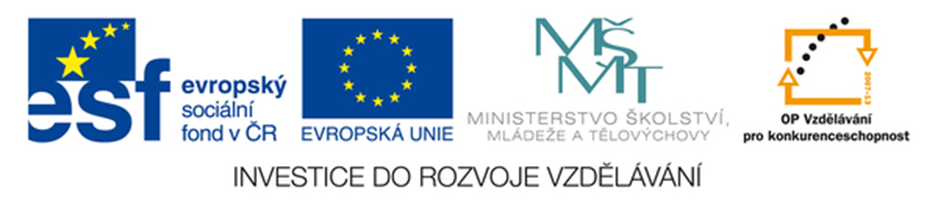 2    3    4    5    6    7    8    9    10    11    12    13    14    15    16    17    18    19    20    21    22    23    24    25    26    27    28    29    30    31    32    33    34    35    36    37    38    39    40    41    42    43    44    45    46    47    48    49    50    51    52    53    54 55    56    57    58    59    60    61    62    63    64    65    66    67    68    69    70    71 72    73    74    75    76    77    78    79    80    81    82    83    84    85    86    87    88 89    90    91    92    93    94    95    96    97    98    99    100
Toto prvočíslo v tabulce ponechal, vypálil však horkou jehlou všechny následující násobky dvou. Dalším prvočíslem v tabulce bylo číslo 3. To opět ponechal a vypálil všechny dosud nevypálené násobky čísla 3. Tímto způsobem postupoval tak dlouho, až mu v tabulce zbyla jen všechna prvočísla. Tabulka byla tak děravá, že připomínala síto, proto tuto metodu nazýváme Eratosthenovo síto.
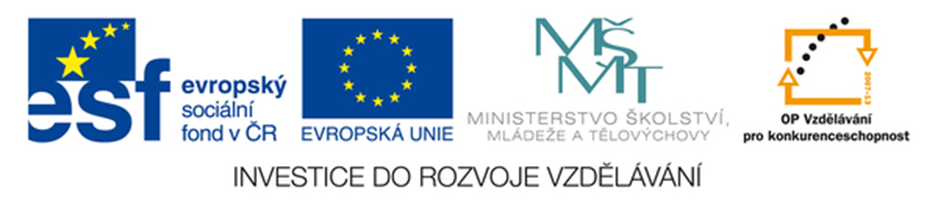 Příklady k ověření znalostí
1. Doplňte slovem „násobek“ nebo „dělitel“ následující věty tak, aby byly pravdivé:

Číslo 8 je __________ čísla 56.
Číslo 38 je __________ čísla 2.
Číslo 80 je __________ čísla 20.
Číslo 20 je __________ čísla 60.

2. Ukažte, že jsou složená čísla 24, 28, 55, 91 a napište každé z nich jako součin dvou menších čísel.

3. Zkoumejte, která z čísel 41, 48, 57, 59, 89, 93 jsou složená a která jsou prvočísla. Nedívejte se na Eratotshenovo síto, pouze si své zjištění poté zkontrolujte.
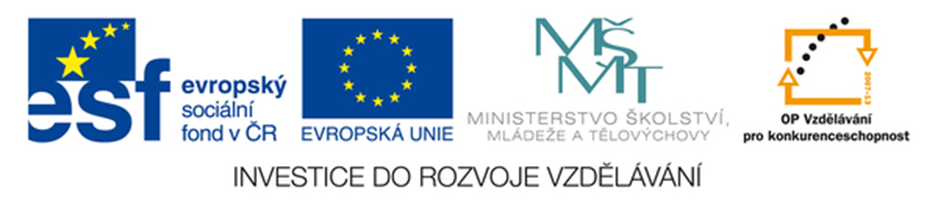